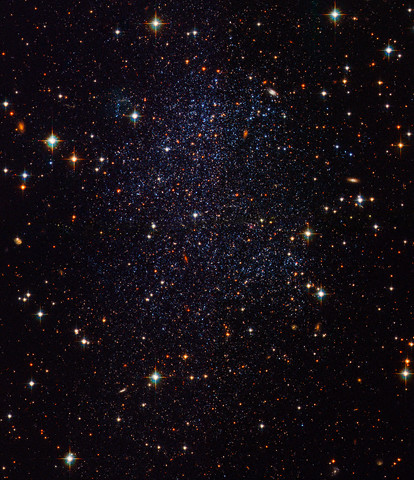 Близкий и 
далекий 
космос
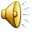 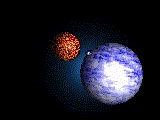 Добро
пожаловать!
Отправляемся 
в далекое
путешествие
к планетам и
звездам!
Солнце
Солнце – самая 
ближайшая
к Земле
звезда.

Солнце – 
гигантский
пылающий газовый
шар.
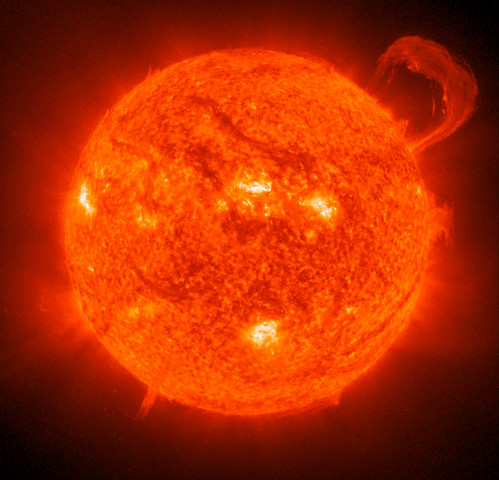 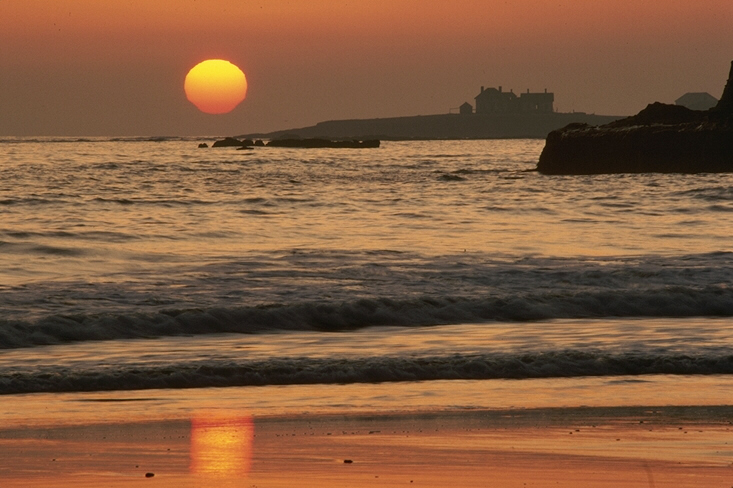 Закат
Земля вращается вокруг своей оси.
Так происходит смена дня и ночи.
В Солнечной системе 9 планет.
Группу звезд называют созвездием.
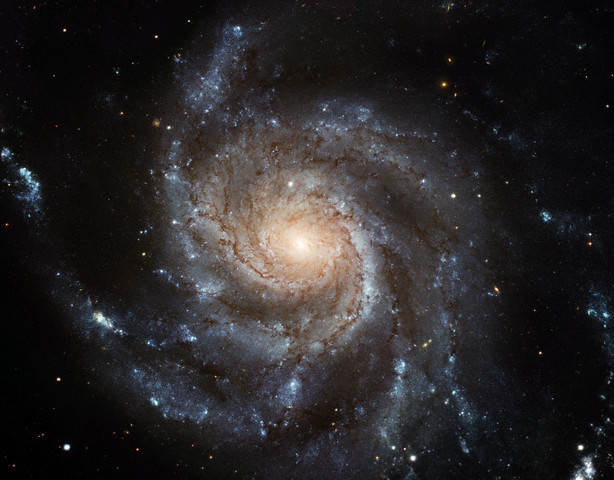 Космос бесконечен.
Галактика – скопление 
планет и звезд.
Меркурий –
первая от
Солнца
планета.
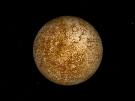 Венера –
вторая от 
Солнца 
планета,
покрытая толстым
слоем облаков.
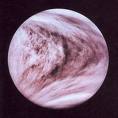 Земля –
третья от
Солнца планета,
единственная 
обитаемая
планета в 
Солнечной
системе.
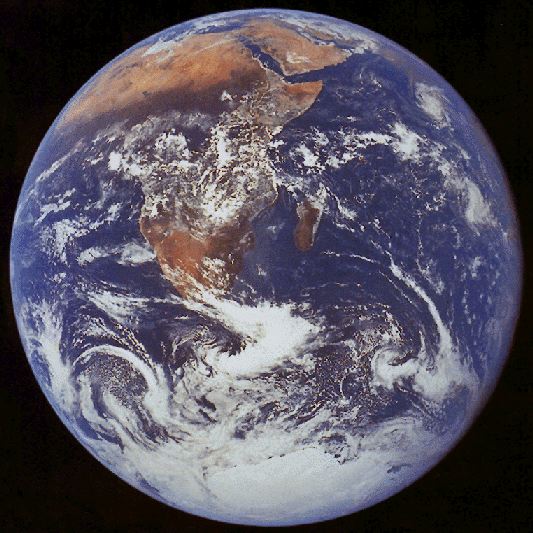 Земля – наш дом.
Луна –
естественный
спутник
Земли.
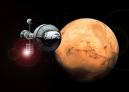 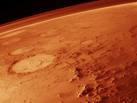 Марс –
четвертая
планета от
Солнца.

Марс – красная
Планета.
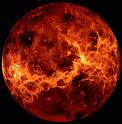 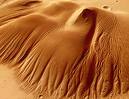 И на Марсе есть горы.
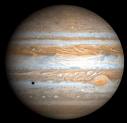 Юпитер –
самая большая
планета Солнечной системы,  пятая
от Солнца.
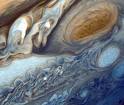 Сатурн –
Шестая планета
от Солнца, 
окружена поясом 
астероидов .
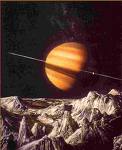 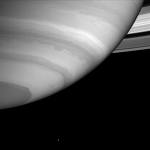 Уран – 
седьмая 
планета в
солнечной
системе.
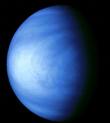 Нептун –
восьмая планета
от Солнца, 
покрыта слоем
холодных газов
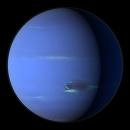 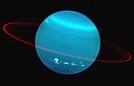 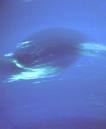 Плутон –
самая далекая 
планета
Солнечной 
системы,
девятая от
Солнца.
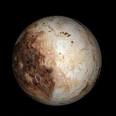 Космический корабль
отправляется к звездам.
Комета – 
сгусток твердых
веществ
и газов.
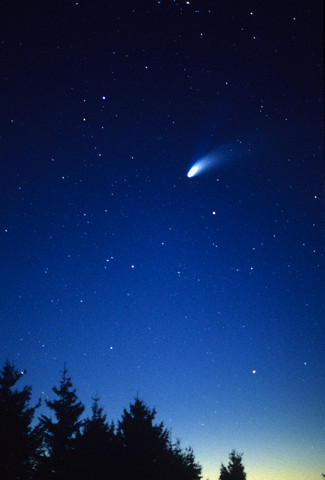 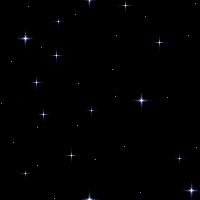 Люди
всегда мечтали 
побывать 
на других
планетах и 
увидеть
вблизи звезды.
Совершенные
космические
корабли
скоро отправятся 
к далеким
планетам.
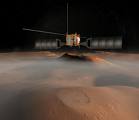 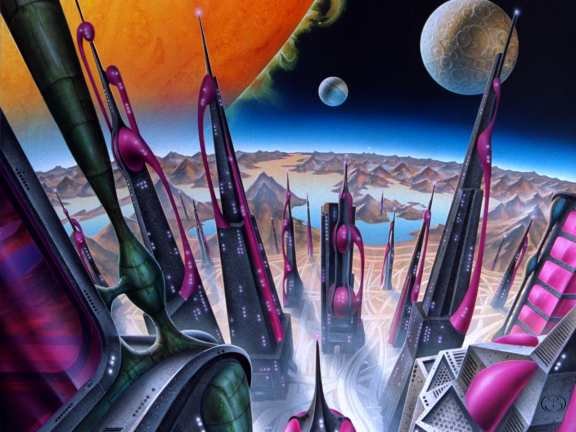 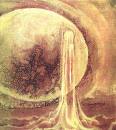 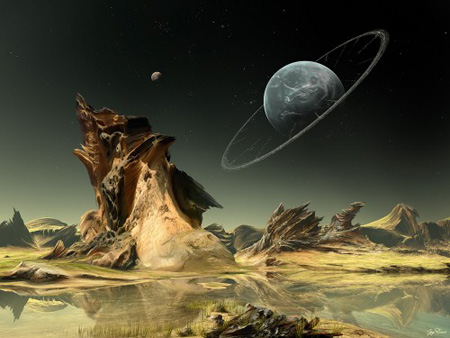 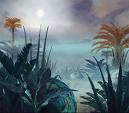 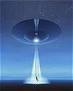 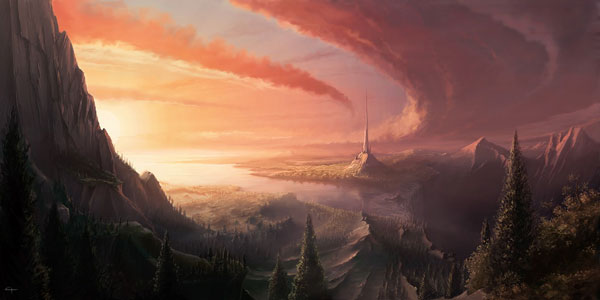 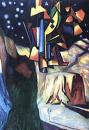 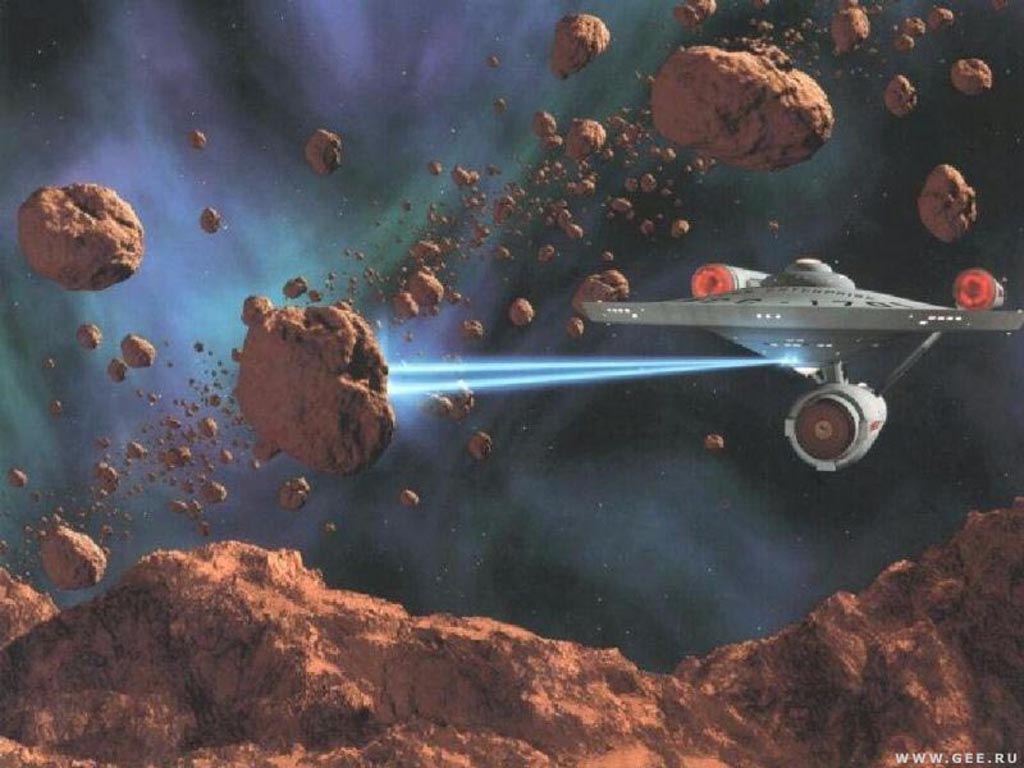 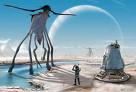 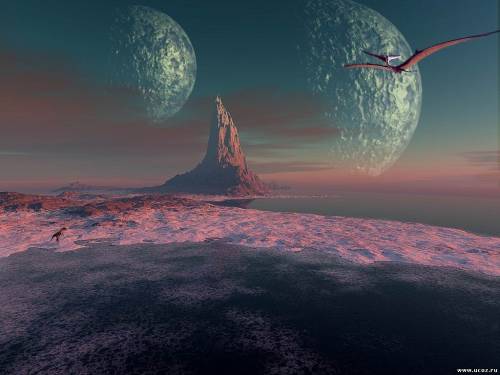 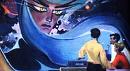 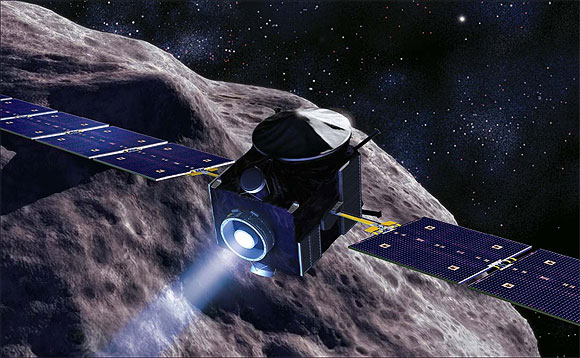 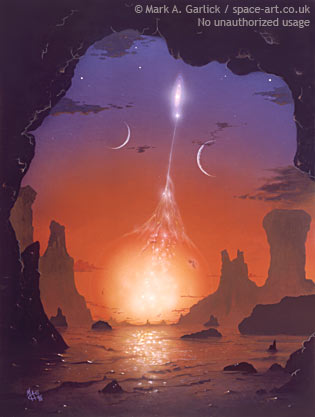 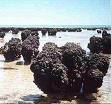 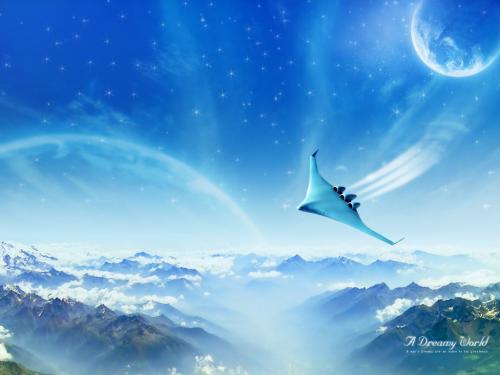 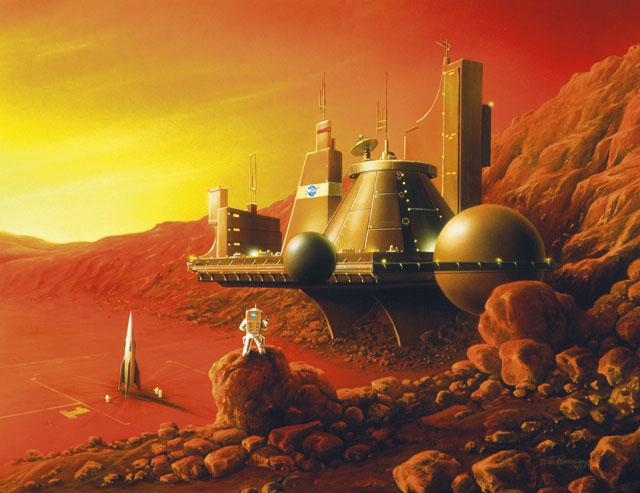 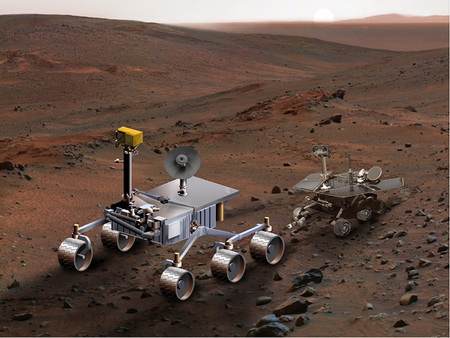 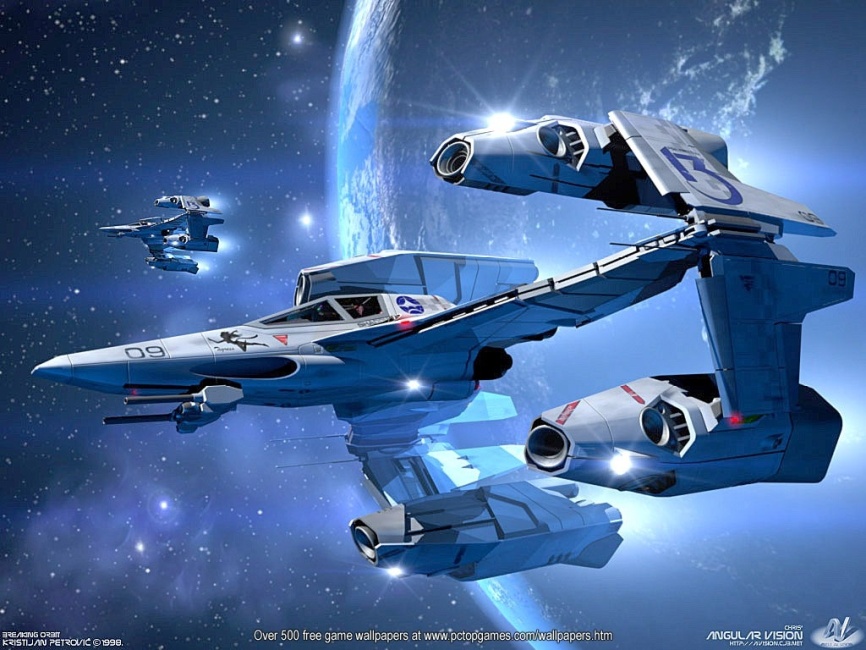 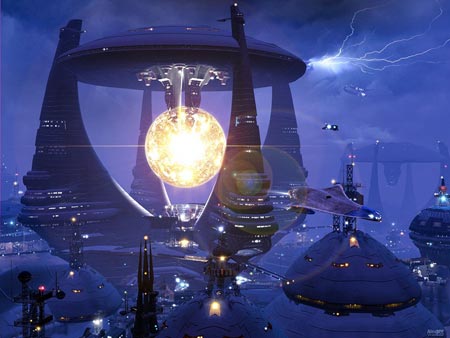 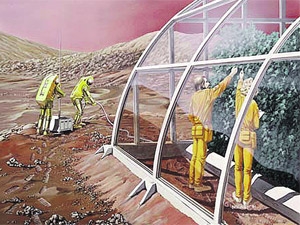 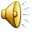 Какие они,
жители
других
планет?

Привет Вам,
Земляне.
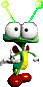 Презентацию подготовила
педагог  высшей категории
по изобразительной деятельности
города  Магнитогорск
МДОУ «ЦРР – детский сад №134 «Нотка»
Черкасова О.И.


2011 г.